Automation of Test Maintenance or Say Hello to AI
@Inflectra  |  #InflectraCon
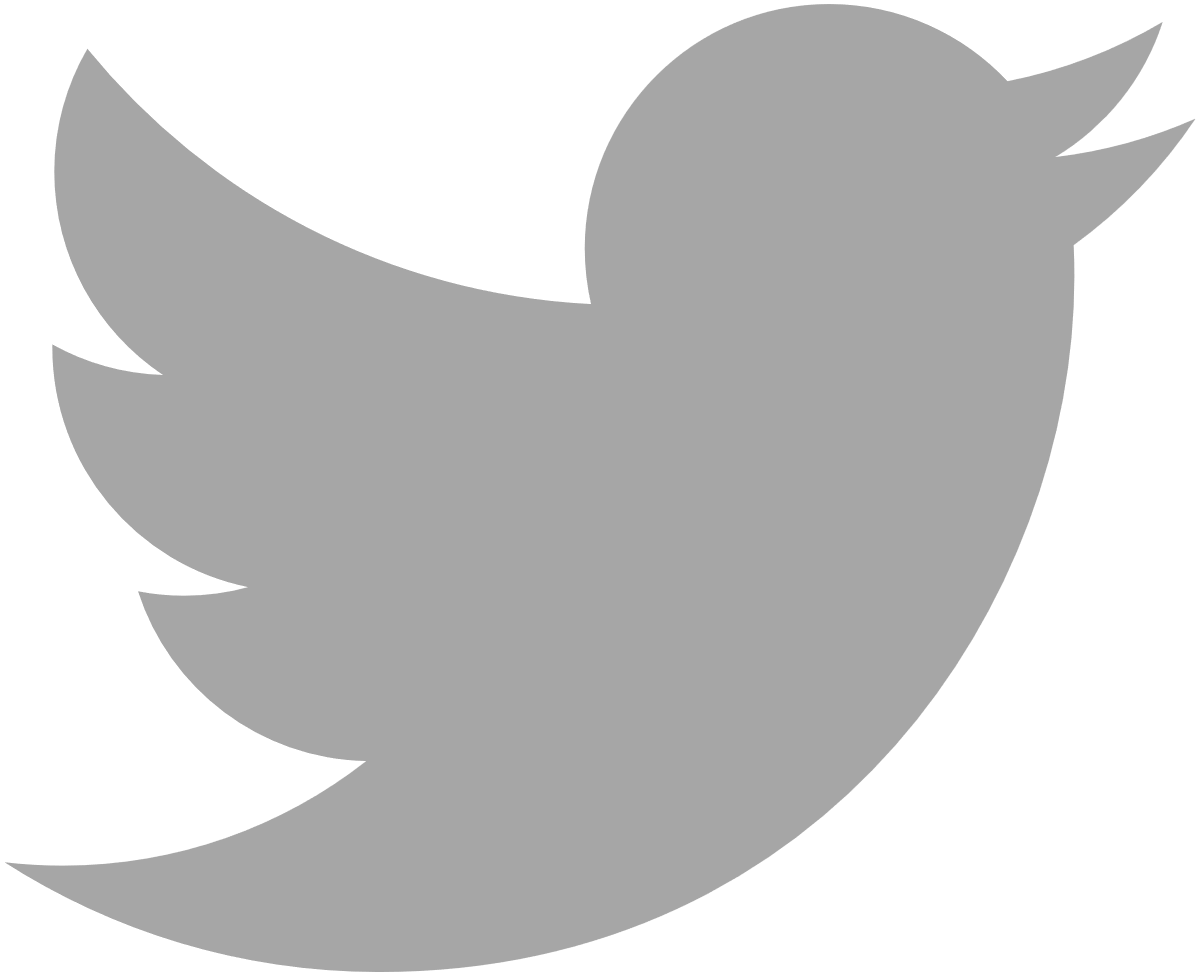 Alexey Grinevich
Rapise Engineer, Inflectra
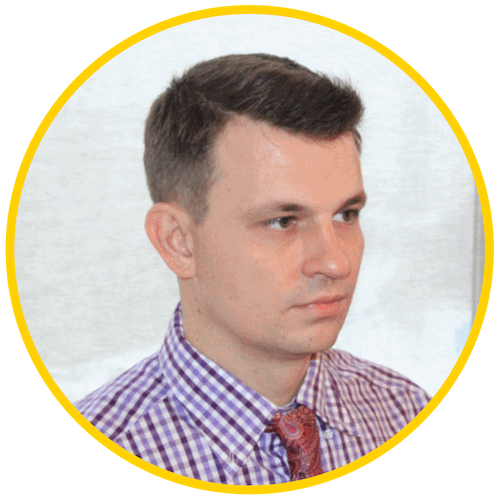 @AlexeyGrinevichalexey.grinevich@inflectra.com
@AlexeyGrinecivh
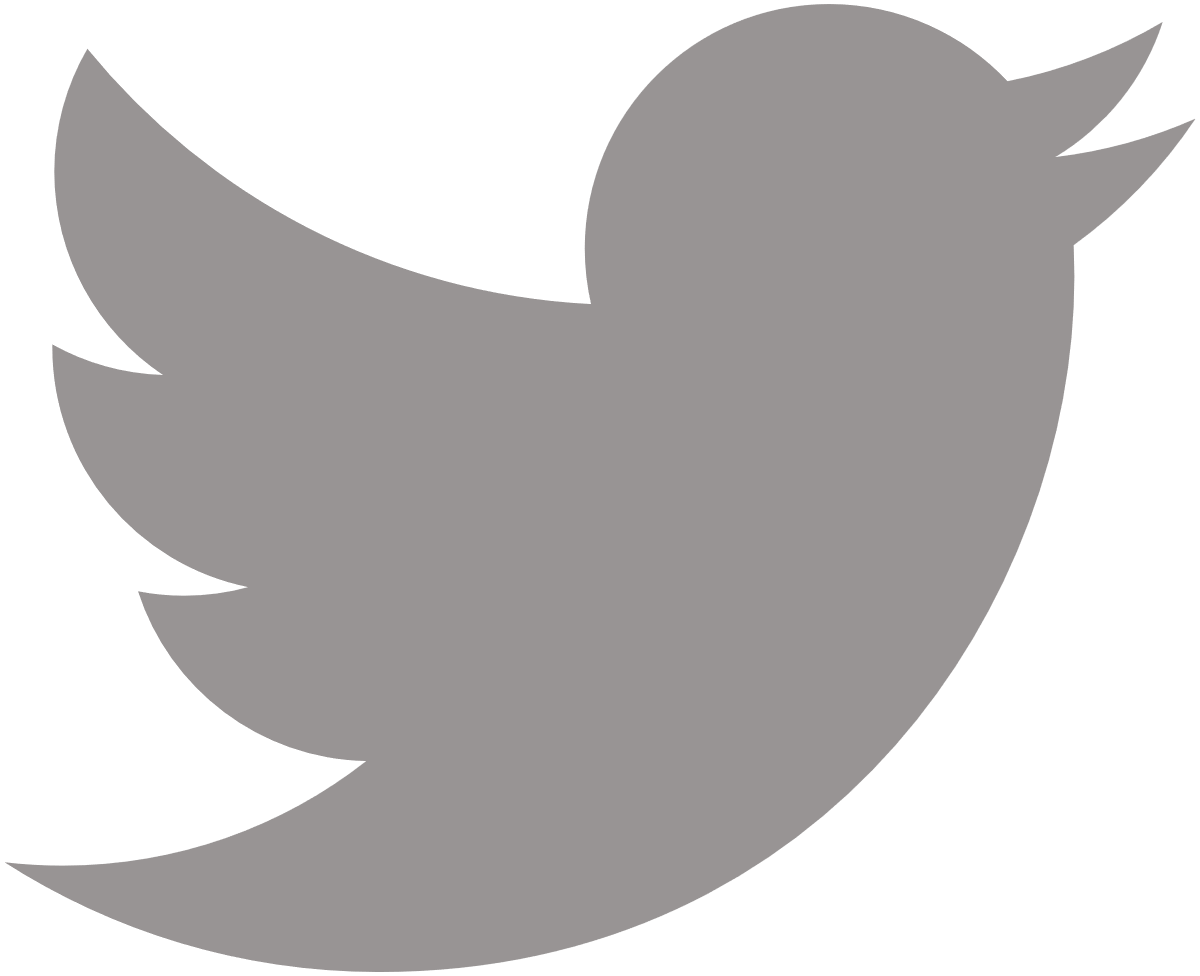 This Story Started Back in 1819
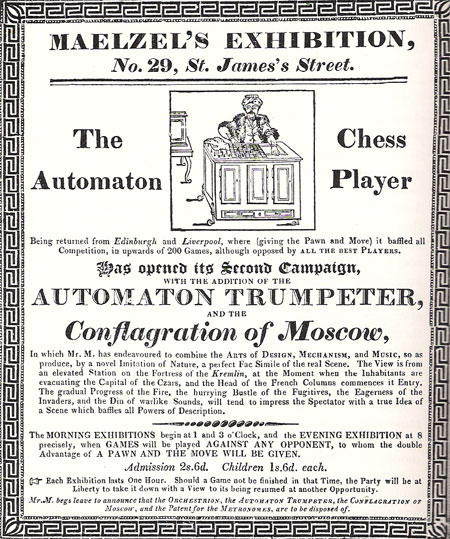 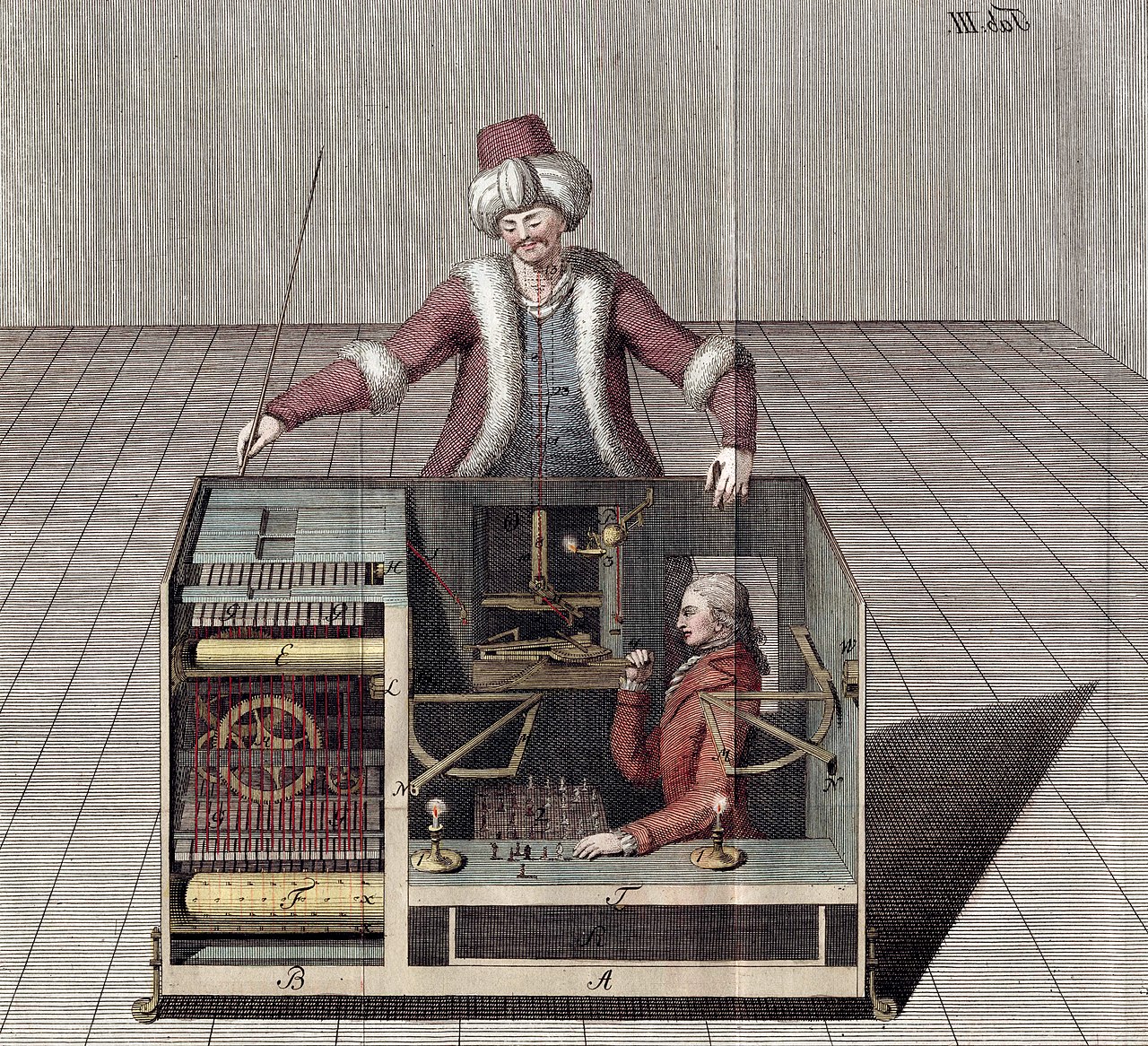 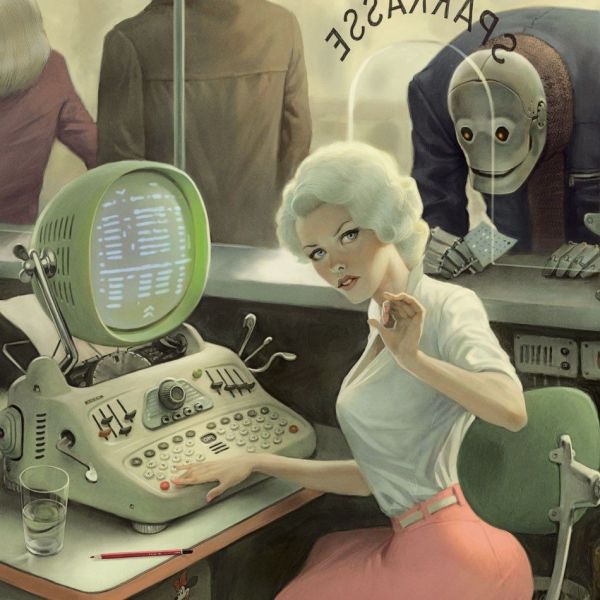 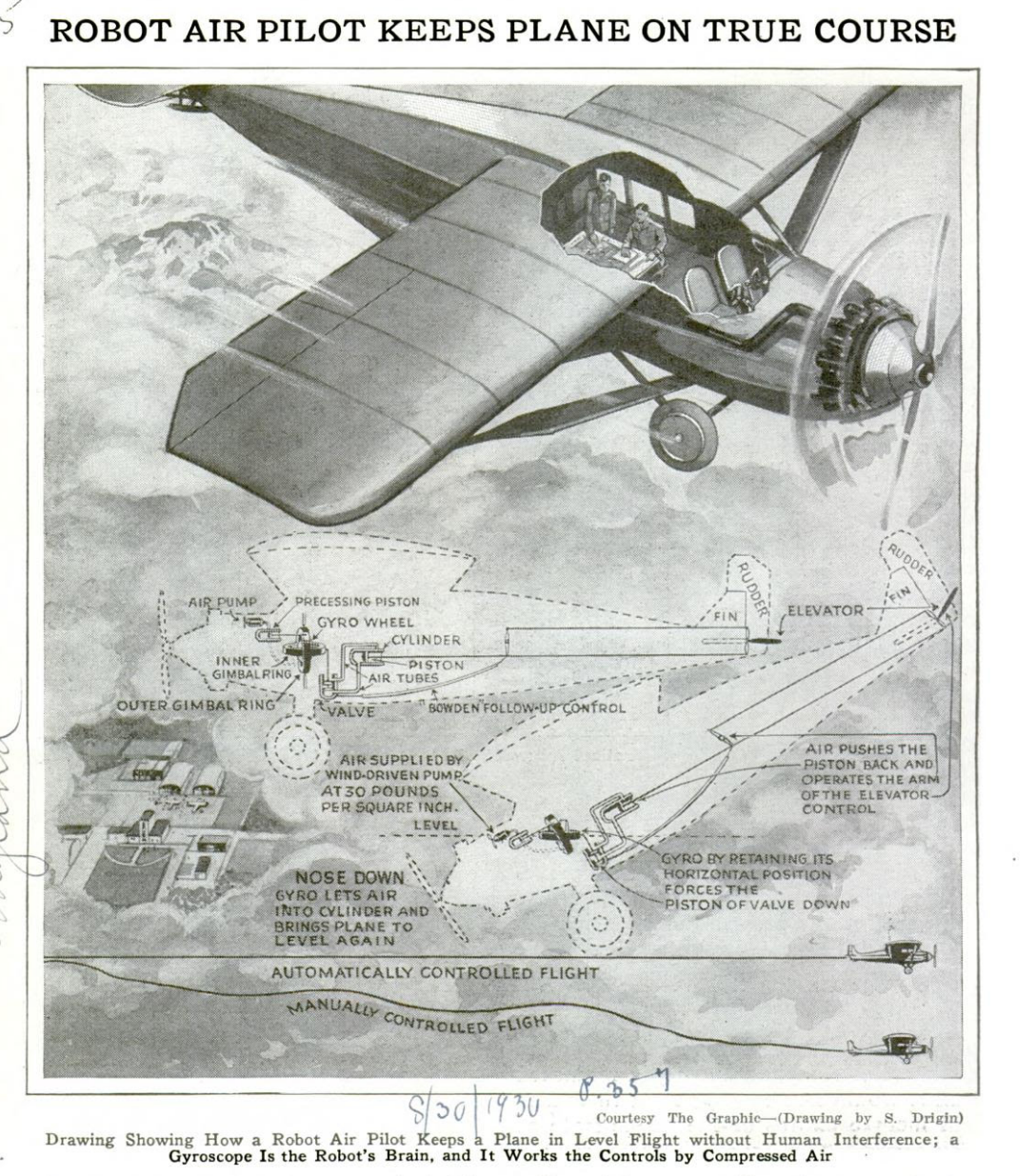 AI Winters
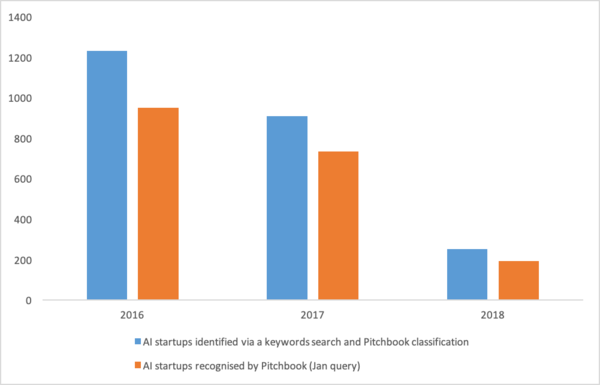 1974-1980
1987-1993
https://www.getrevue.co/profile/peterzhegin/issues/ai-investment-activity-trends-of-2018-issue-8-150825
Is Winter Coming?
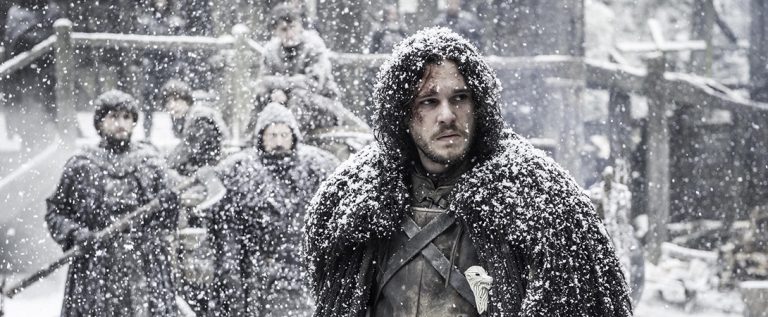 New Vision of AI in Testing
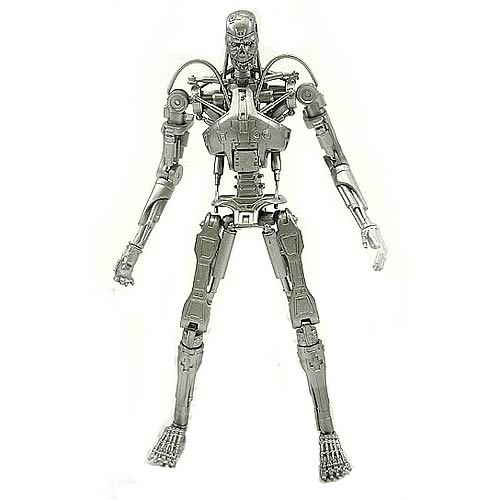 Define Goals
Interact
Report
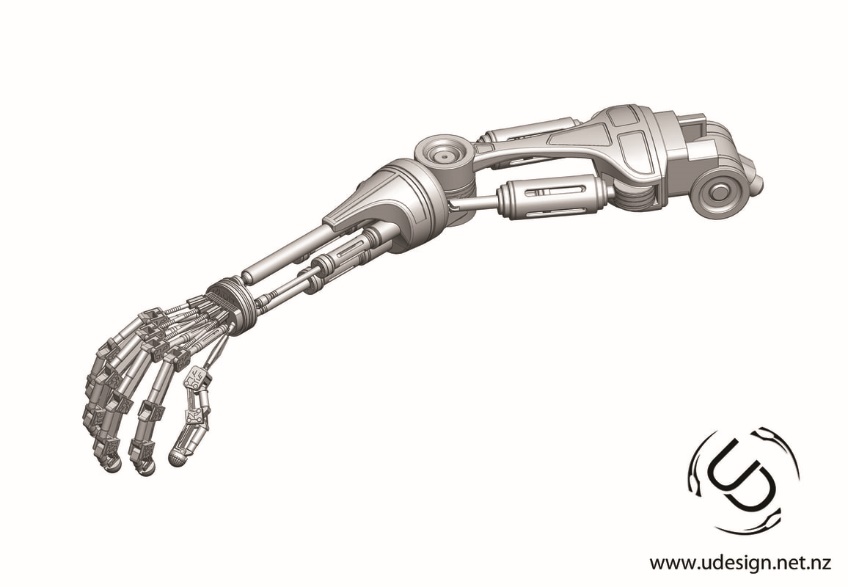 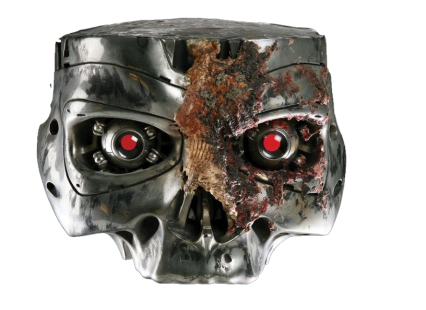 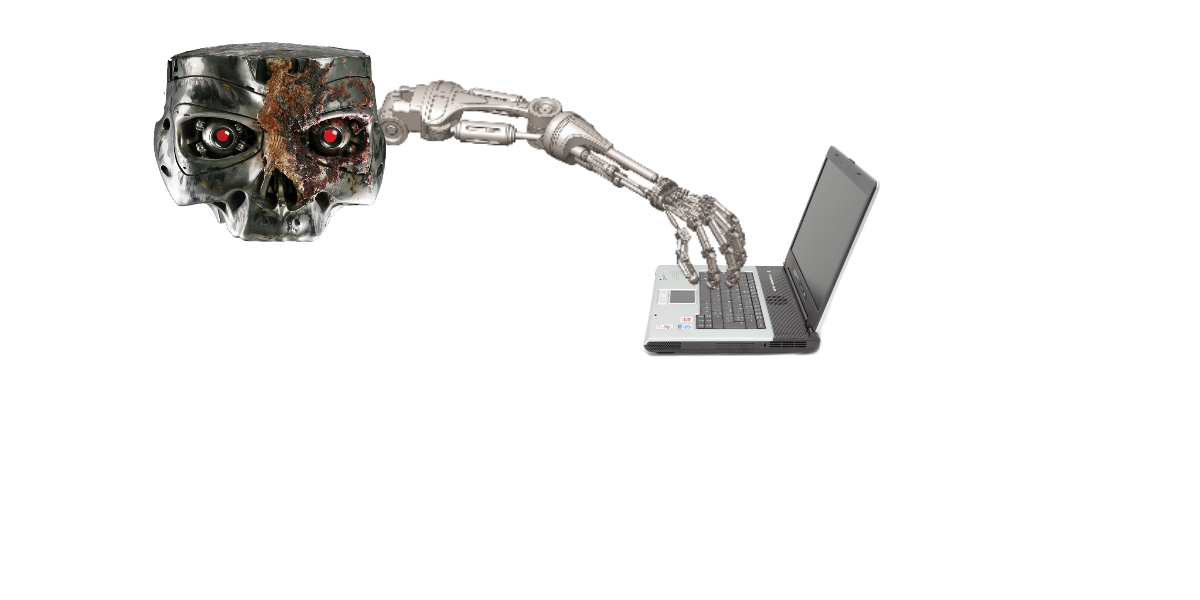 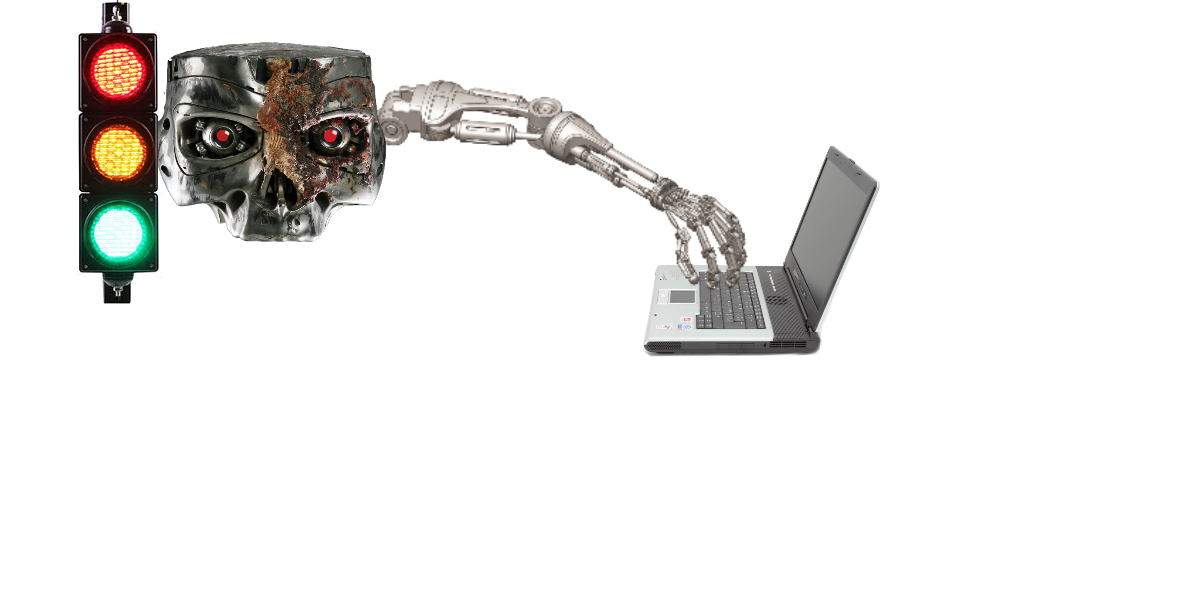 R2D2 – Another Form Factor
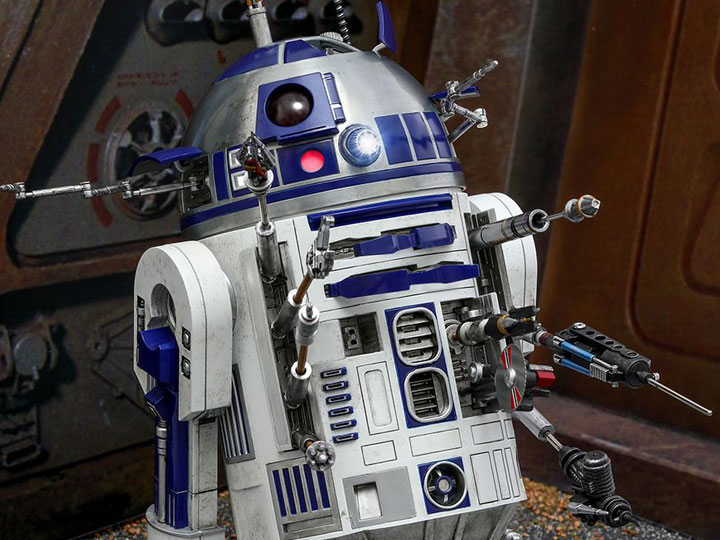 API Testing
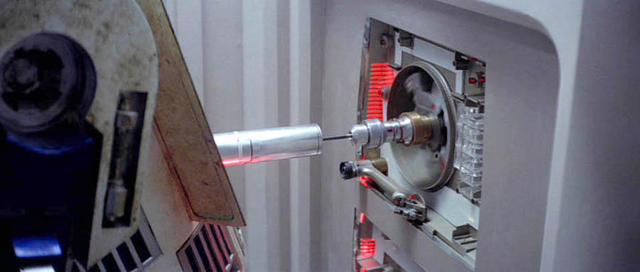 T800 Also has Benefits
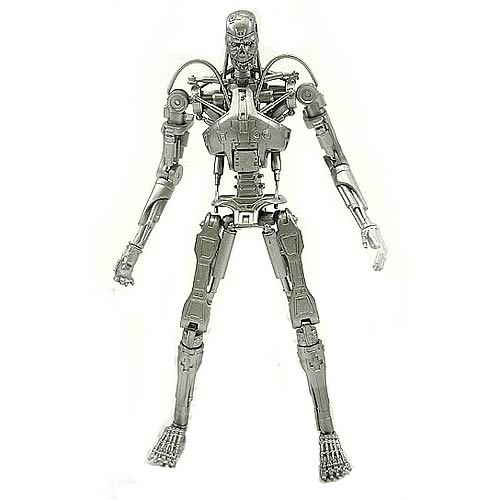 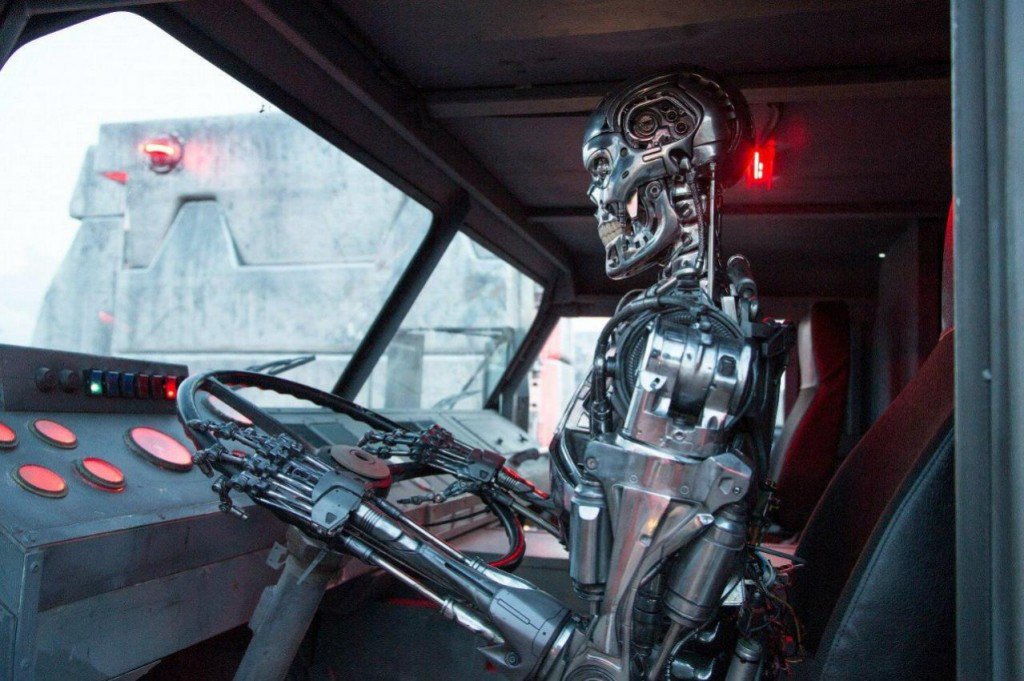 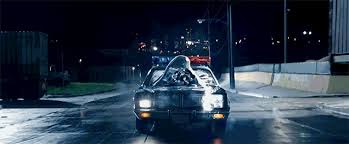 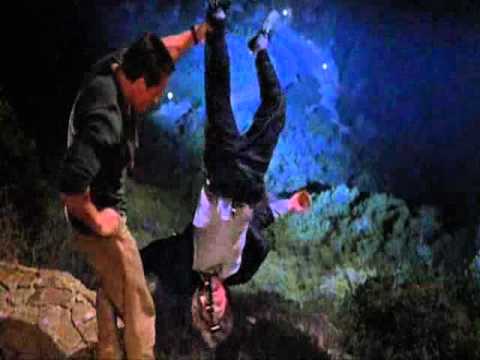 Let’s Talk About AI
Big Data – server side or Cloud-based
Smarter Algorithms – like BD
Useful – NOT like auto-suggestion in phone
Self Healing in Rapise
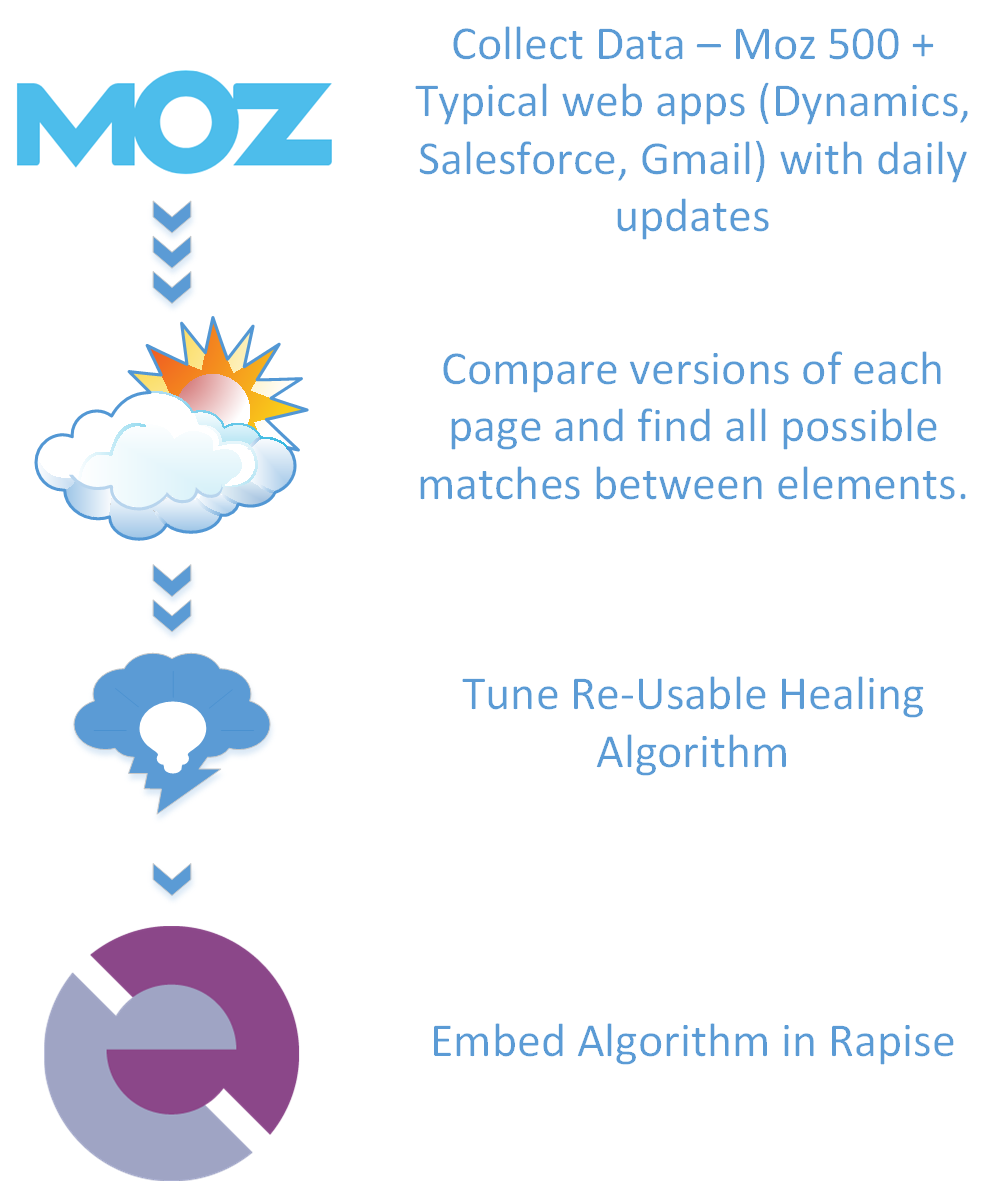 How It Works
Record test on Old version with AI enabled
Switch to new version
Use Self-Healing to recover
Apply changes to objects
Our Vision
Maintainability = Success of Automation
Other smart libraries may be used:
	OCR (Tesseract)
	ComputerVision (OpenCV)
Q&A
Contact me: 

@AlexeyGrinevich
alexey@inflectra.com
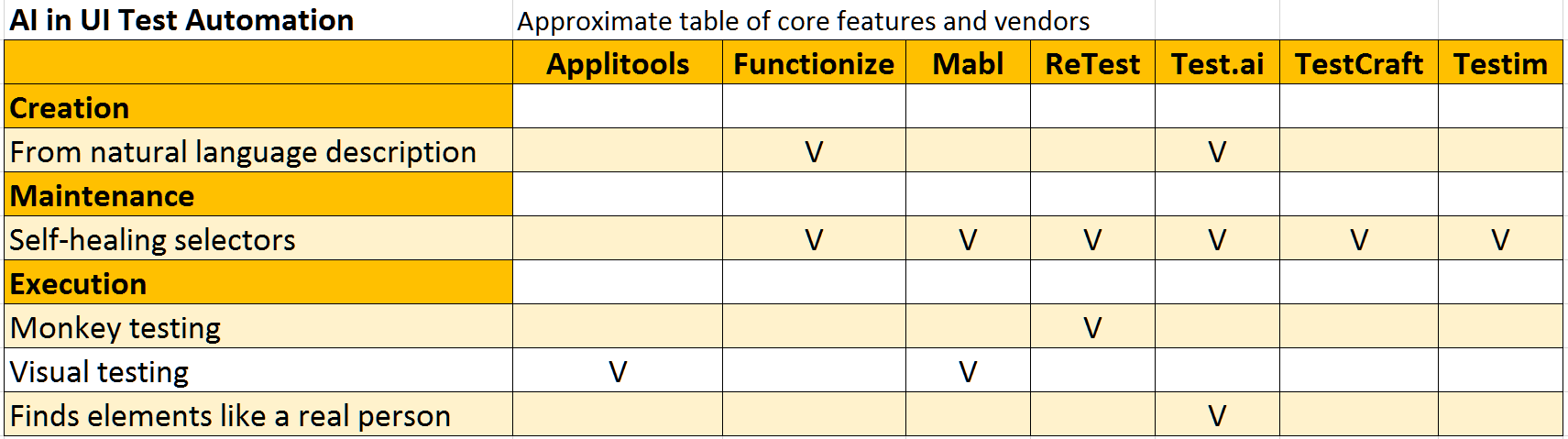